Турнир 
четырех наук
Химия
15.04.23
История одного элемента (1 балл)
ВОПРОС 2
Этот элемент открыт в 1844 году профессором Казанского университета К.К. Клаусом, который назвал его в честь своей родины - России.
О каком элементе идет речь?
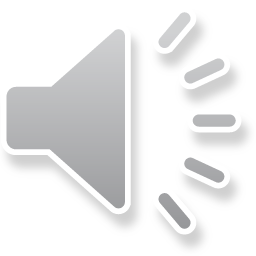 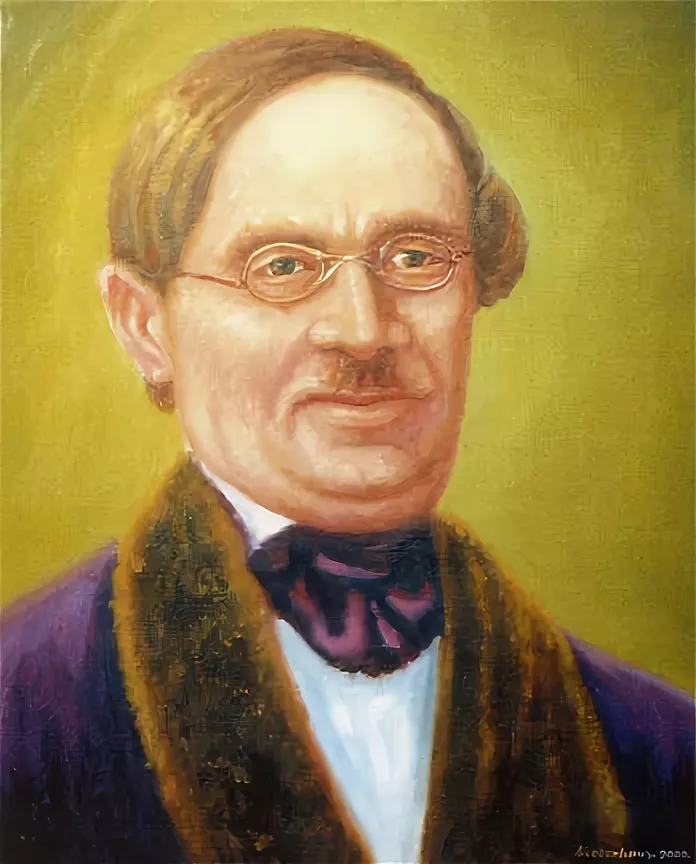 1.История одного элемента
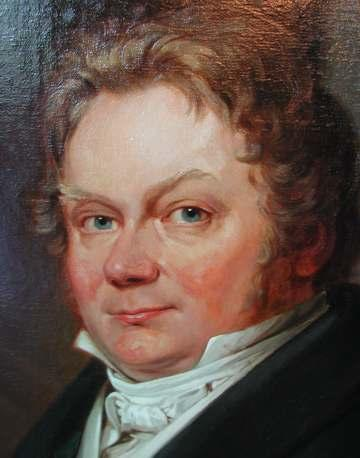 (2 балла)
ВОПРОС 4
Химический элемент А был открыт Берцелиусом, который в 1817г исследовал осадок в серной кислоте. Ученый обнаружил, что данный осадок содержит неизвестный металл А, очень похожий по своим свойствам на химический элемент Б. Связь и схожесть этих элементов Берцелиус подчеркнул, дав название открытому им элементу А, в переводе означающее «луна», в то время как название известного элемента Б переводится как «земля». 
Назовите элементы А и Б. Укажите их положение в ПСХЭ.
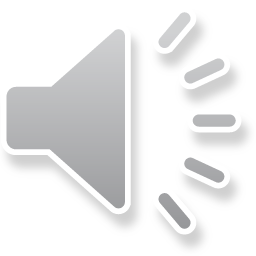 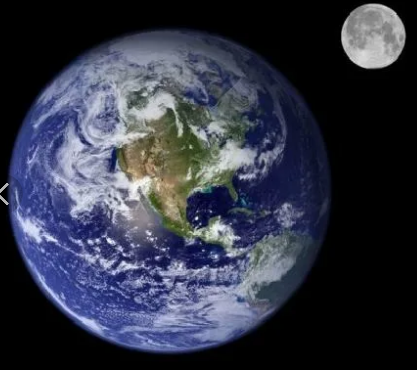 2.Маска, я  вас знаю   (4балла)
Бедному А совсем неудобно в своей 
квартире: сверху его грозиться сжечь Б, справа – отравить ядовитый Д, а живущий слева тихий Е иногда начинает буянить и совсем не ясно, что от него ждать – либо отравит, либо подожжет квартиру. Но когда Е успокаивается, то начинает светиться бледно-зеленым светом и всех радует.
 Определите, кто такие А, Б, Д, Е ?
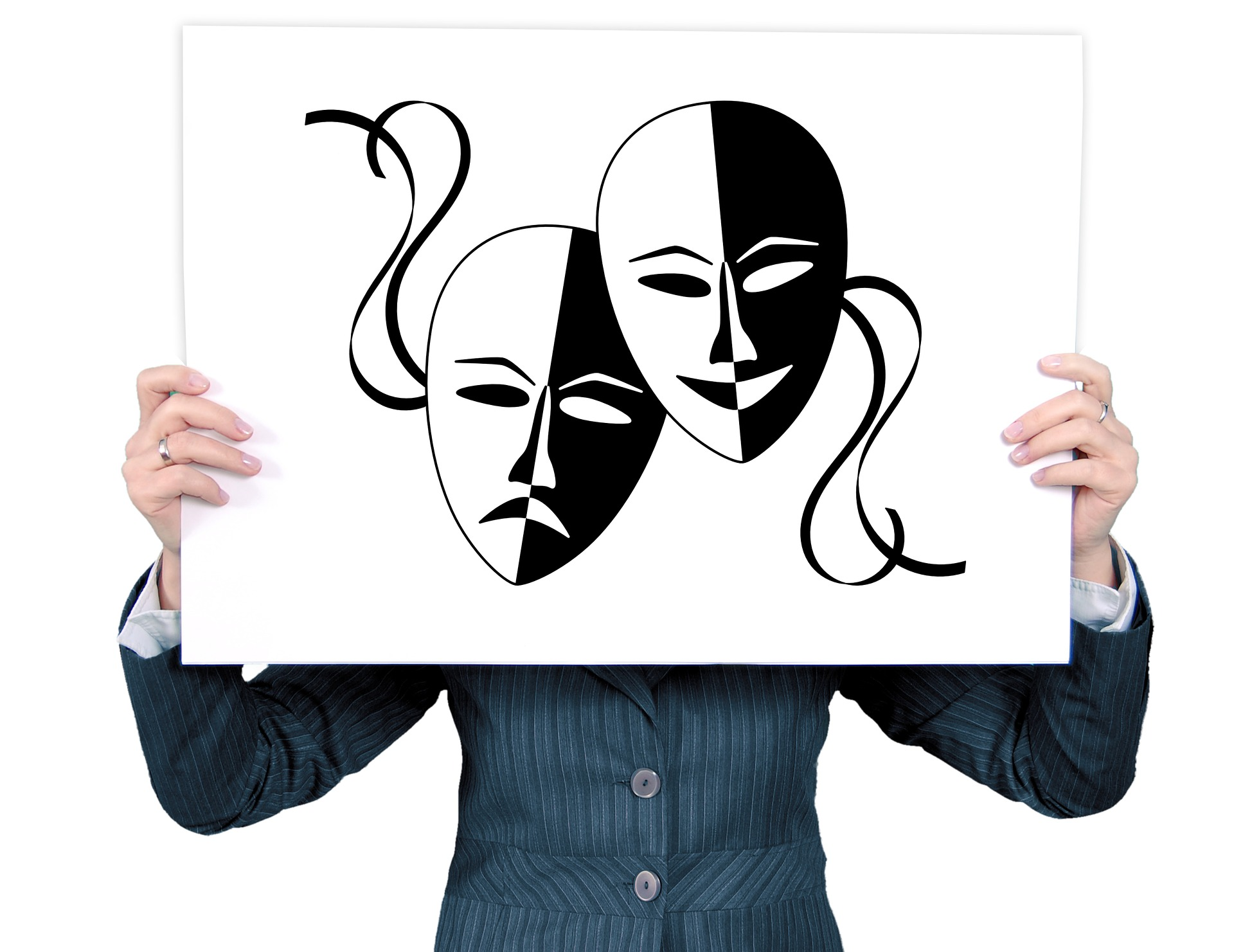 3.Слова давно забытых дней (7 баллов)
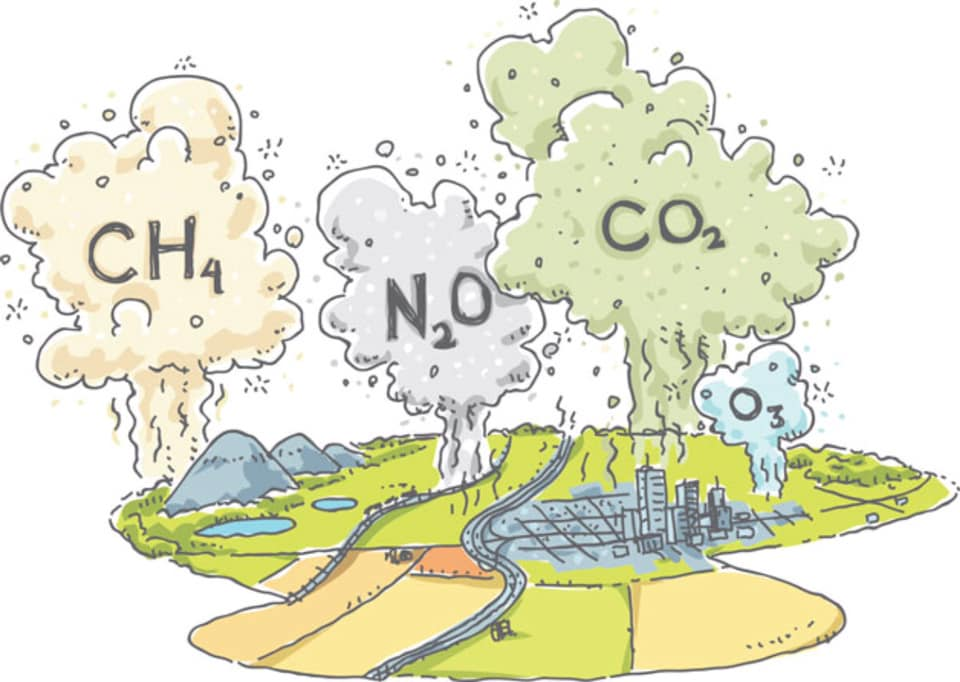 5.Химия и жизнь (5 баллов)
-Михаил Алексеевич, ты извини нас, необразованных. Мы
 иностранными языками не владеем, специальных институтов 
не заканчивали. Поясни нам, как можно из смеси керосина и раствора спирта спирт добыть?
-Это у химиков надо спросить,-озадаченно ответил полковник Шалин.
-Гвоздь нужен!-весело воскликнул генерал Прохоров.
-И четырехклассное образование. Впрочем и оно ни к чему.
 Его молоток заменяет!                          (Иван Стаднюк. «Москва: 41-й»)
    
              1.Как с помощью молотка и гвоздя решили эту проблему?
           2. Какое оборудование вы выберите для решения этой                   			задачи в химической   лаборатории?
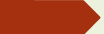 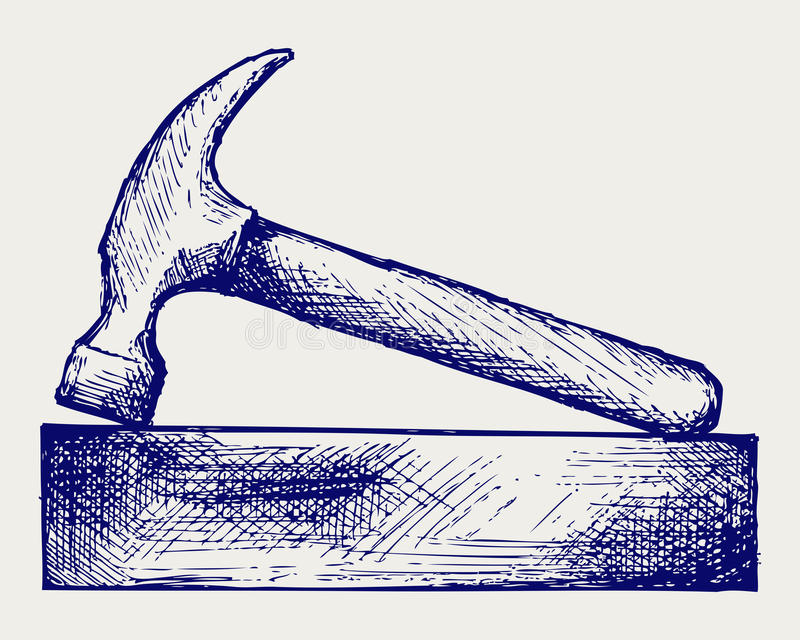 В запаянных стеклянных ампулах находятся образцы следующих веществ: 
 а) углекислого газа                 е) серы
 б) воды                                     ж) серной кислоты
 в) хлора                                   з) карбоната натрия                                                                                    г) брома 		                       и) свинца
                                                  д) йода 
                                                  к) алюминия

Как, не вскрывая ампулы, распознать эти вещества?
Использованные ресурсы
https://ped-kopilka.ru/uchiteljam-predmetnikam/himija/viktorina-po-himi-s-otvetami-dlja-9-klasa.html?ysclid=m1b484i7w504120014

https://vk.com/@vvk35-himicheskie-elementy-istoriya-onomastika-geografiya-mifologi

https://nsportal.ru/user/110115/page/material-dlya-uchashchihsya-9-klassov

https://urok.1sept.ru/articles/606577?ysclid=m1b4e8z9o261992964

 https://www.livelib.ru/book/1000654220-romangazeta-1985-no181024-191025-moskva-41j-ivan-stadnyuk
Книга для чтения по химии.Ч.1. Составители: К.Я.Парменов, Л.М. Сморгонский. Государственное учебно-педагогическое издательство Министерства Просвещения М.,1955